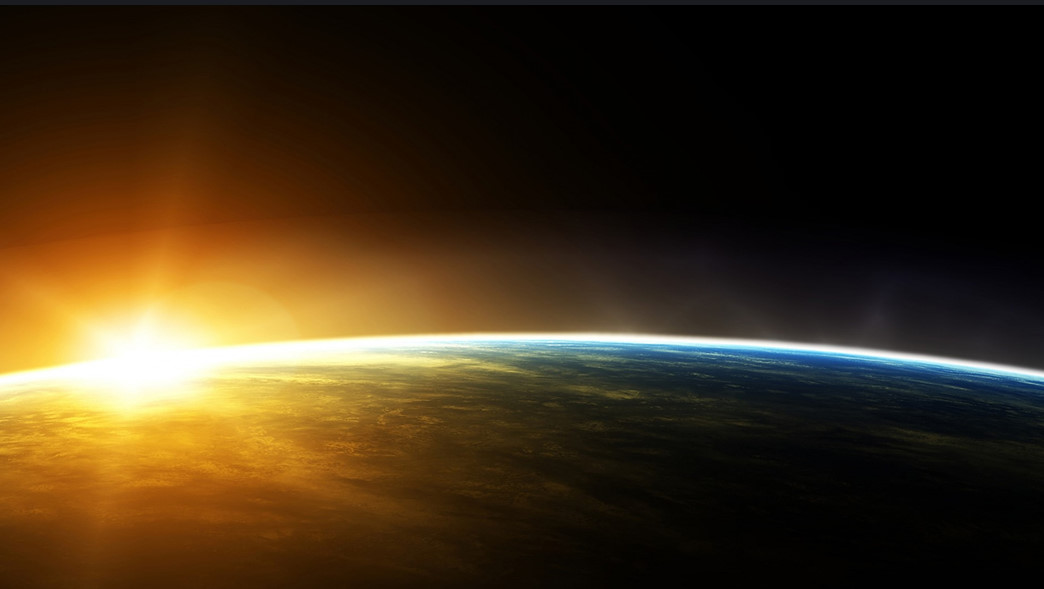 从失误中
寻找机会
READY?
START!
现在开始直播……
有
，
电
一天，台长一边听着自己广播的节目，一边思考着对策……
家
在激烈的媒体大战中一直是不死不活的，
台长用了很多办法还是无济于事，
广告收入每况愈下，
员工工资都发不出来了。
台
一
320
40
330
340
350
10
20
40
50
60
70
80
100
110
130
0
30
90
120
30
这是台长精心策划的一个栏目，
为了表现电台迅速反应的特长，
他要求记者采访的新闻要现场直播，
而不是事先录制后再播放。
可听着听着，忽然一个不和谐的声音传了出来……
20
10
-这时，新闻节目开始了-
竟然是记者和主持人用方言说闲话的声音！原来主持人在联系外派记者的时候，竟忘了关掉直播的按钮，他们说的闲话就通过电波传了出来。
0
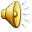 - 10
- 20
- 30
- 40
4
- 50
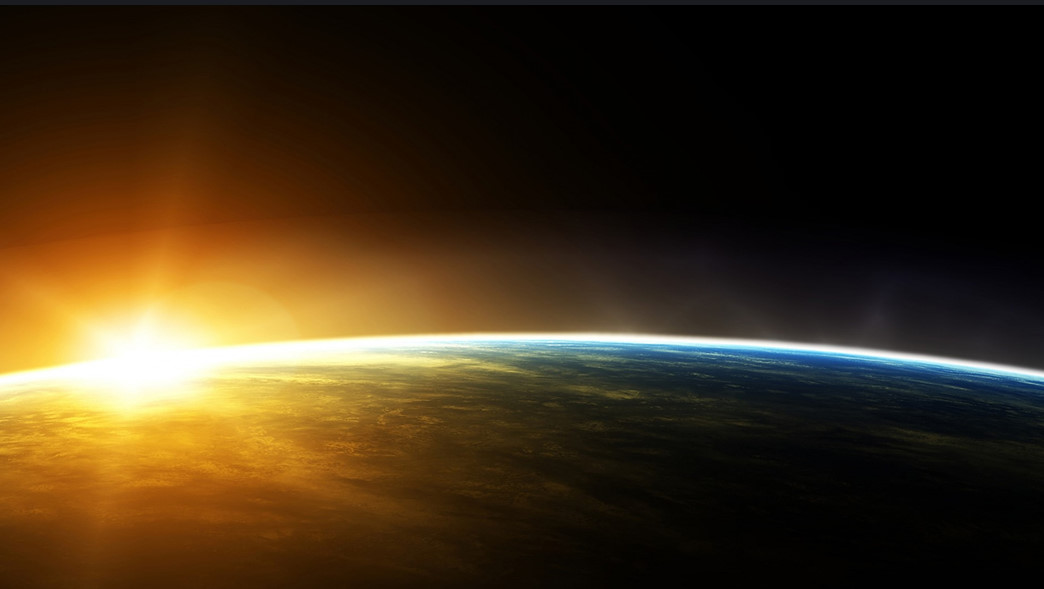 - 60
- 70
- 80
- 90
- 100
- 110
- 120
- 130
- 140
100%
台长生气指数
台长气得大骂，为了电台的生存和发展，
他倾注了大量的心血，没想到他们工作
还是掉以轻心！这样的失误太严重了，
他决定开除那两人。他忍气吞声地等到
节目结束，正要给办公室打电话，忽然
电话铃响了……
50%
0%
电话是一个听众打来的
那听众激动地说

“原来一直都以为节目是事先录制好的，没想到
你们电台的新闻都是现场报道，这样太好了！”
台长忙说        

     “我们一直都是现场直播，您没有发觉吗？”
听众说：“我是刚才才发觉……听到主持人和记者的
闲话之后，我才知道的。”
实时
新鲜
不错
GOOD
后来，台长又接到很多听众反馈来的信息，
都是称赞电台的直播好的，却没有一个人
埋怨主持人和记者的失误。
直播很好
听众反馈
台长
很纳闷
很纳闷
台长
他搞直播已经搞了两年多了，
一直没有一点反应，
没想到一个小小的失误
才使人们认识到了他的苦心。
经过几天的思索和与听众的交流，
台长决定有意地制造一些失误，不但表现了他们的工作，
而且还让主持人和记者都以普通人的面目呈现在听众的面前，
拉近跟听众的距离。
没想到这样一来，听众迅速增多，
商家又开始投放广告了，
收入也开始蒸蒸日上。
在正常的思维中，我们总是更愿意尽最多的努力，
把什么事都做得完美无瑕。这固然很重要。
但在有些时候，过度的完美会成为一道隔绝的屏障，
丢失与人沟通的机会。就像武侠小说中说的那样，
没有破绽的武功恰恰是最大的破绽。
 
有一点失误真的很有必要，也许机遇就在失误中绽现。
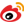 作者介绍
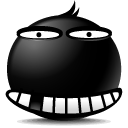 祝大家周末愉快！
点击关注官方微博
点击阅读往期
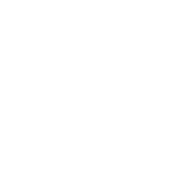 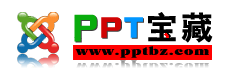 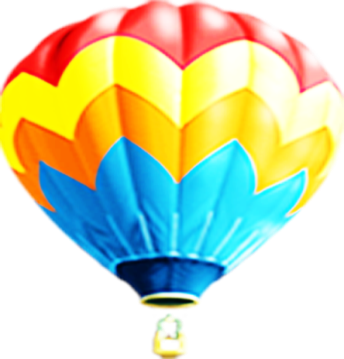 PPT宝藏致力于优秀的ppt分享
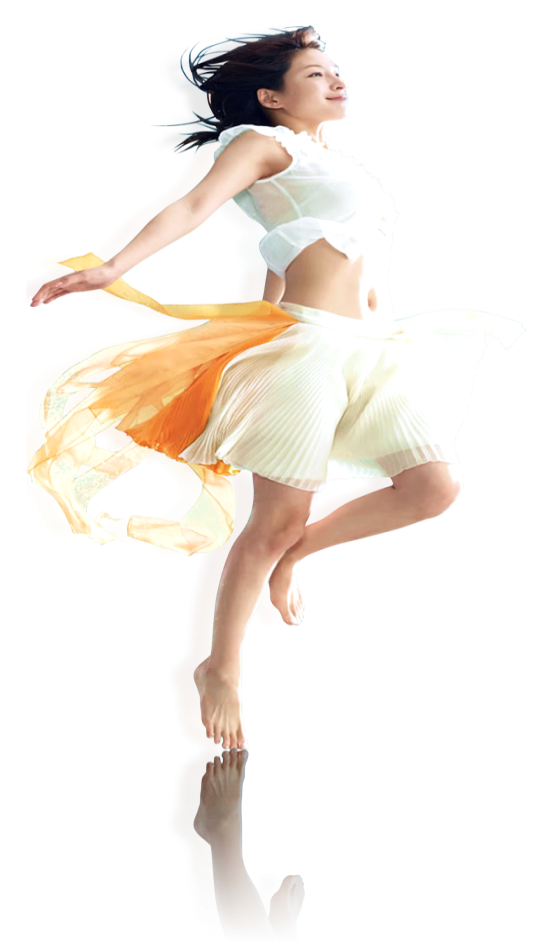 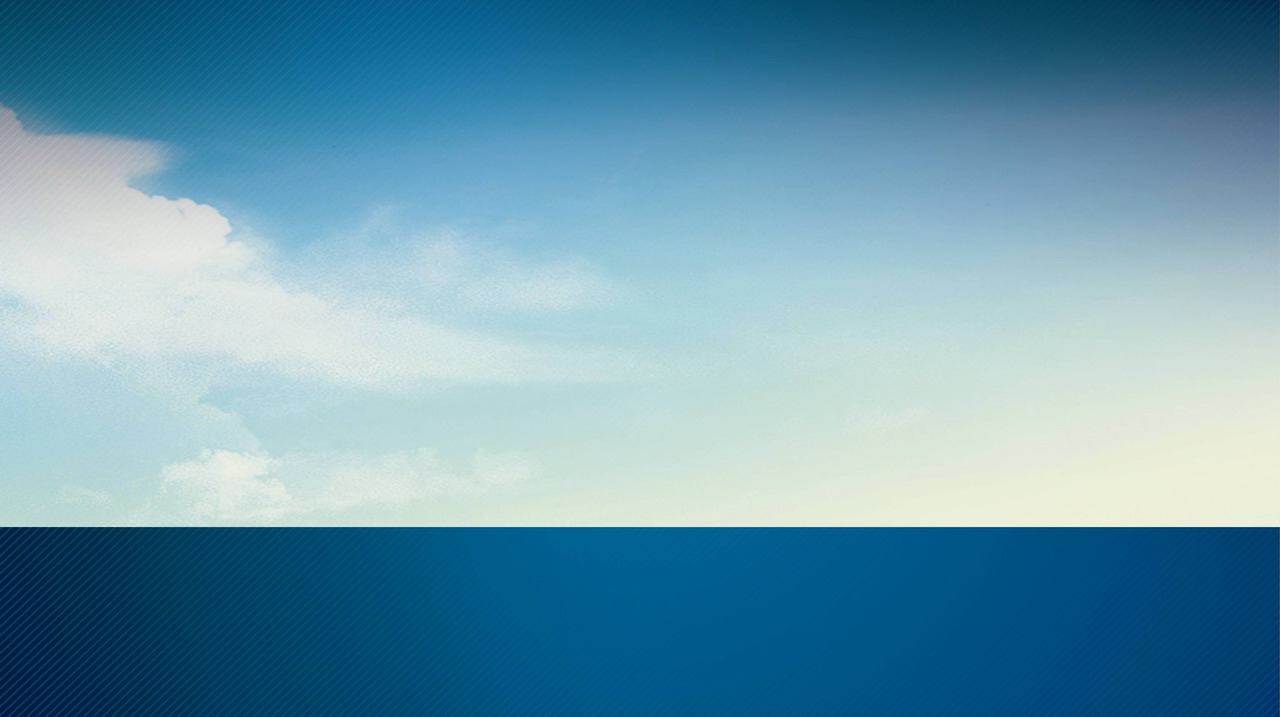 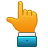 PPT模板下载 http://www.pptbz.com/

PPT素材下载  http://www.pptbz.com/pptshucai/

PPT背景图片 http://www.pptbz.com/pptpic/

PPT课件下载 http://www.pptbz.com/kejian/
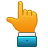 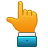 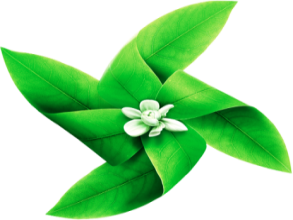 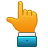 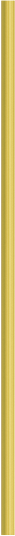 更多精美ppt下载请点击：ppt宝藏_www.pptbz.com
14